別讓「推理」大型語言模型想太多
2025/05/02
[Speaker Notes: 要不要講 Optimizing Test-Time Compute via Meta Reinforcement Fine-Tuning ????????????????



長沒有比較好
控制長度的方法]
「推理」越長、結果越好？
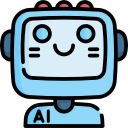 正確率
問題1
推理1
答案1
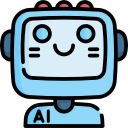 問題2
推理2
答案2
推理長度
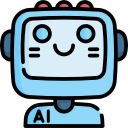 正確率
問題3
推理2
答案3
問題難度
推理長度
Group 1
Group 4
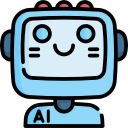 Group 3
問題
Group 5
Group 2
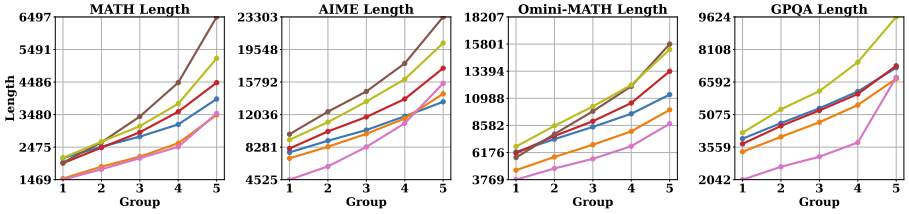 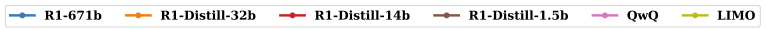 https://arxiv.org/abs/2502.12215
[Speaker Notes: 就算是最短的也很長

Revisiting the Test-Time Scaling of o1-like Models: Do they Truly Possess Test-Time Scaling Capabilities?
> This paper further consider that we should use parallel instead of sequential]
Group 1
Group 4
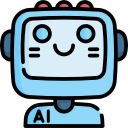 Group 3
問題
Group 5
Group 2
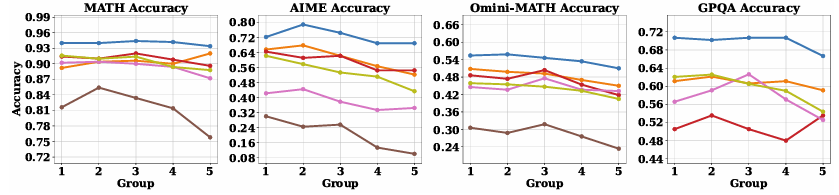 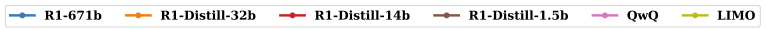 https://arxiv.org/abs/2502.12215
[Speaker Notes: Revisiting the Test-Time Scaling of o1-like Models: Do they Truly Possess Test-Time Scaling Capabilities?
> This paper further consider that we should use parallel instead of sequential]
人工智慧也是一樣
最好的工程師
不是把事情做到完美
而是在有限資源下
把事情做到最好
如何避免「想太多」
[Speaker Notes: Scaling LLM Test-Time Compute Optimally can be More Effective than Scaling Model Parameters
https://www.youtube.com/watch?v=OXwGp9YeuBg
https://huggingface.co/spaces/HuggingFaceH4/blogpost-scaling-test-time-compute]
Chain of Draft
Claude 3.5 Sonne
https://arxiv. org/pdf/2502.18600
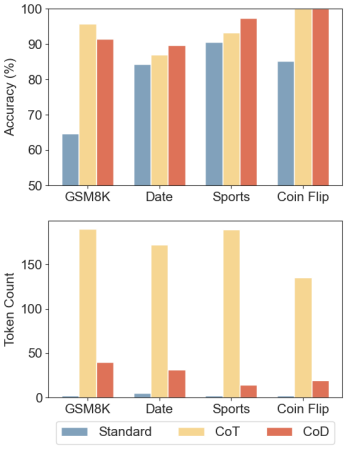 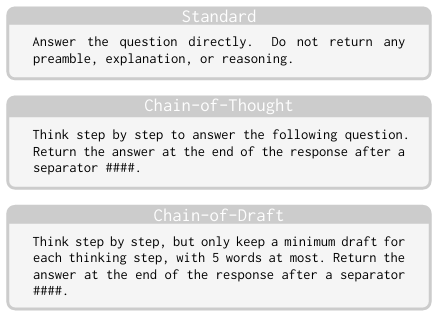 [Speaker Notes: In particular, we pick GSM8k (Cobbe et al., 2021) for arithmetic reasoning; date understanding and sports understanding from BIG-bench (bench authors, 2023) for commonsense reasoning; and coin flip tasks introduced in the CoT paper (Wei et al., 2022) for symbolic reasoning.]
如何避免「想太多」
[Speaker Notes: Scaling LLM Test-Time Compute Optimally can be More Effective than Scaling Model Parameters
https://www.youtube.com/watch?v=OXwGp9YeuBg
https://huggingface.co/spaces/HuggingFaceH4/blogpost-scaling-test-time-compute]
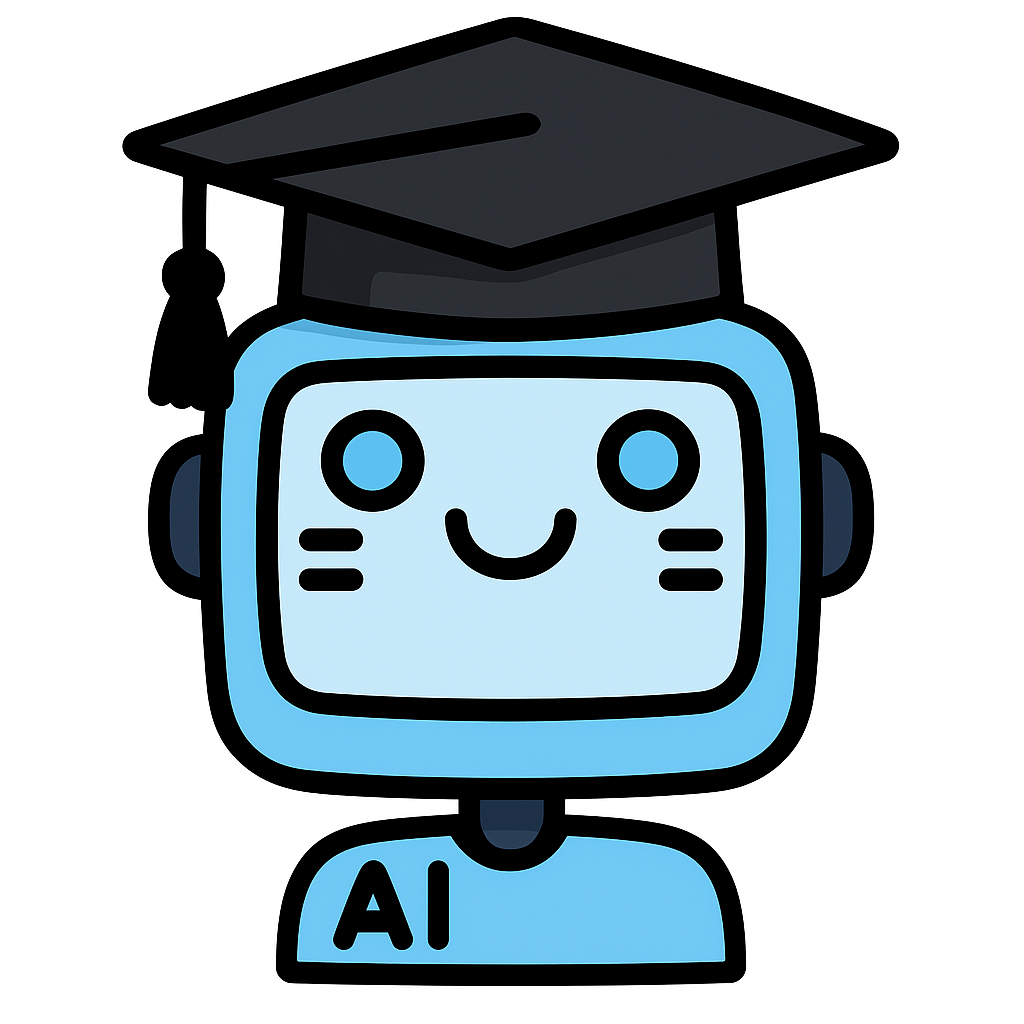 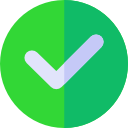 answer
Reasoning Process
input
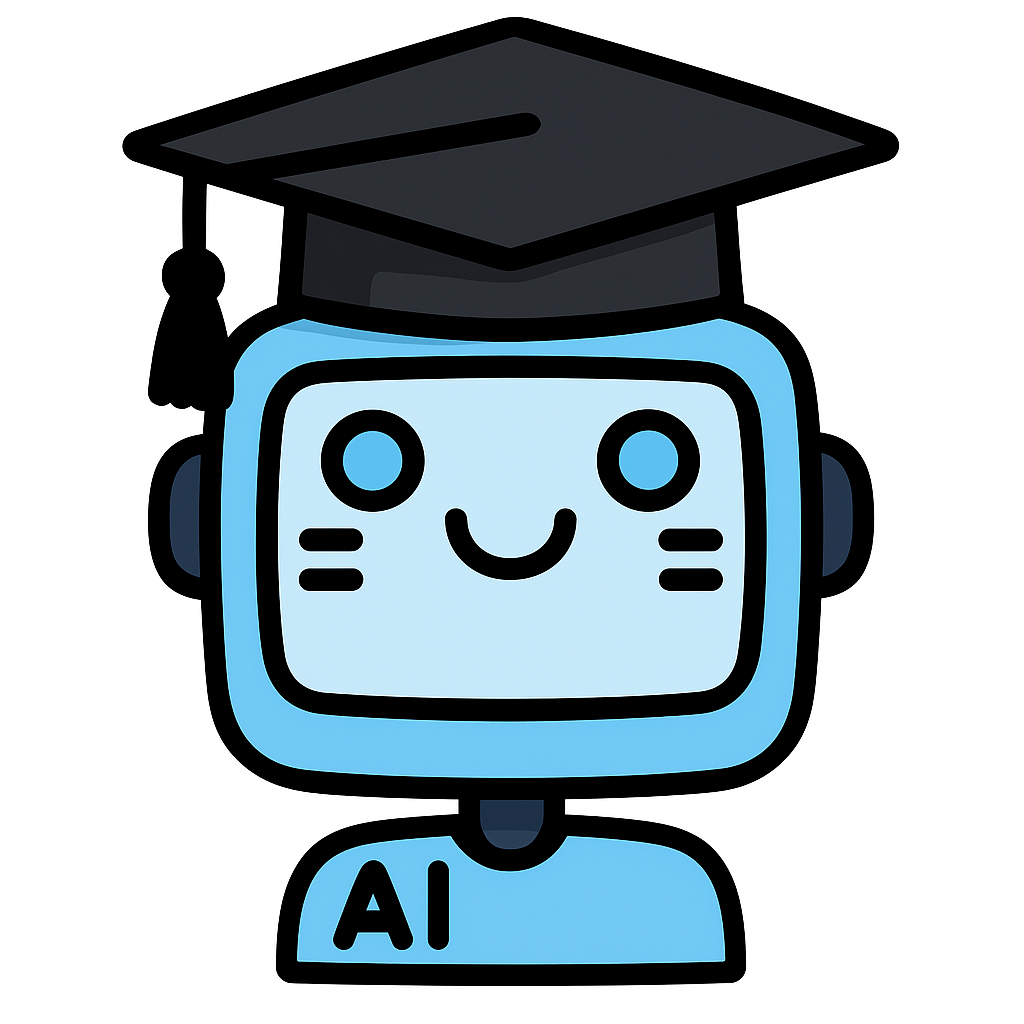 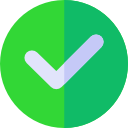 input
Reasoning Process
answer
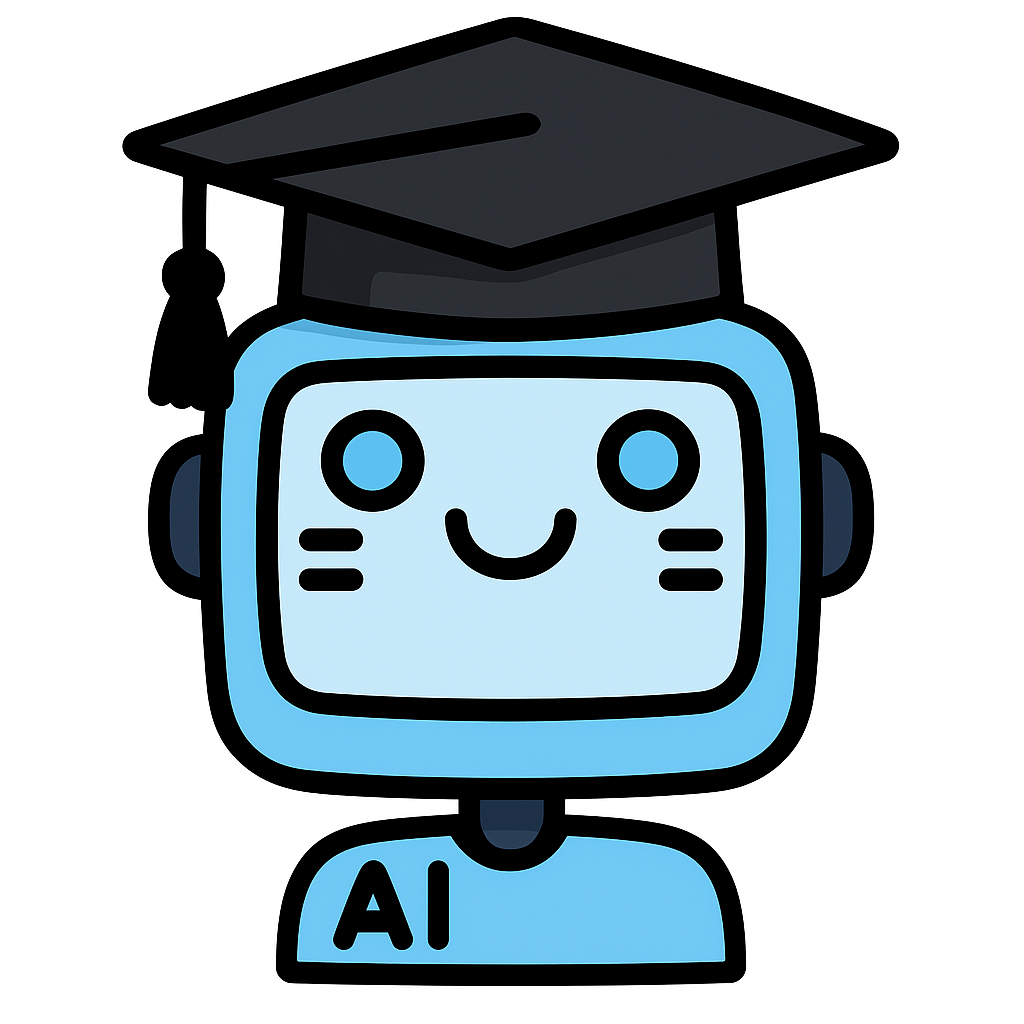 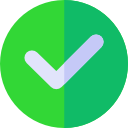 選擇最短的 Reasoning Processing 作為 Training Data
input
Reasoning
answer
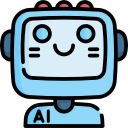 input
?????
https://arxiv.org/abs/2502.18080
From Explicit CoT to Implicit CoT
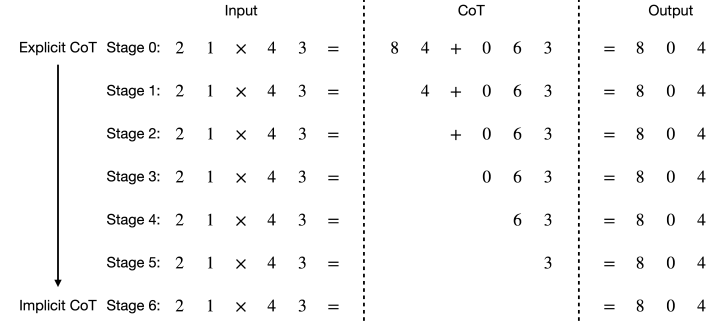 https://arxiv.org/abs/2405.14838
[Speaker Notes: Video: https://www.youtube.com/watch?v=_I2yEhxRJlc]
如何避免「想太多」
[Speaker Notes: Scaling LLM Test-Time Compute Optimally can be More Effective than Scaling Model Parameters
https://www.youtube.com/watch?v=OXwGp9YeuBg
https://huggingface.co/spaces/HuggingFaceH4/blogpost-scaling-test-time-compute]
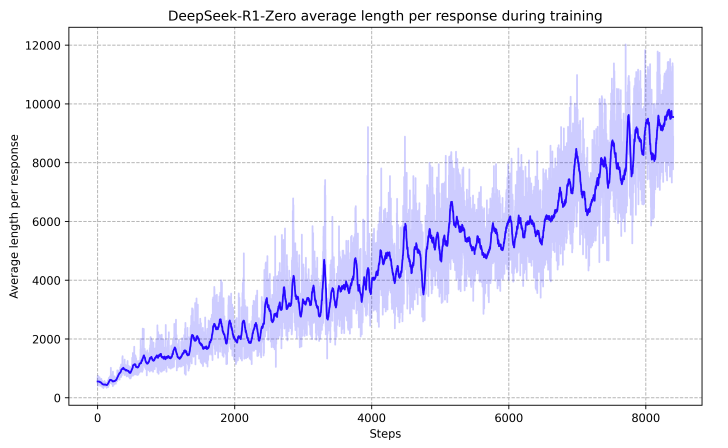 DeepSeek-R1
https://arxiv.org/abs/2501.12948
RL 的方法產生了超長的「推理」過程
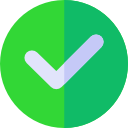 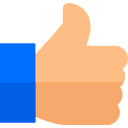 Reasoning Process
answer
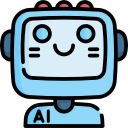 input
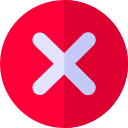 Reasoning Process
answer
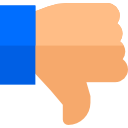 沒人教 AI 要在意  Reasoning Process 的長度!
超過一定長度就算是不好的？
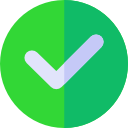 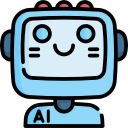 answer
Reasoning Process
input
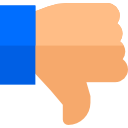 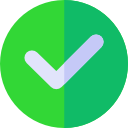 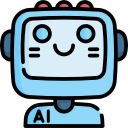 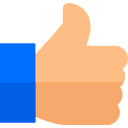 Reasoning Process
answer
input
https://arxiv.org/abs/2501.12570
https://arxiv.org/abs/2501.12599
https://arxiv.org/abs/2502.04463
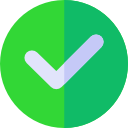 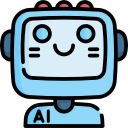 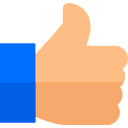 Reasoning
answer
input
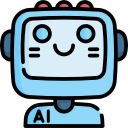 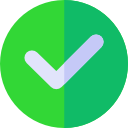 answer
Reasoning
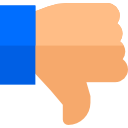 input
控制「推理」的長度
https://arxiv.org/abs/2503.04697
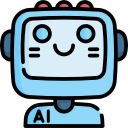 input
Reasoning Process
answer
Reward 定義為
正確率  - 目標和實際推理長度差異
控制「推理」的長度
https://arxiv.org/abs/2503.04697
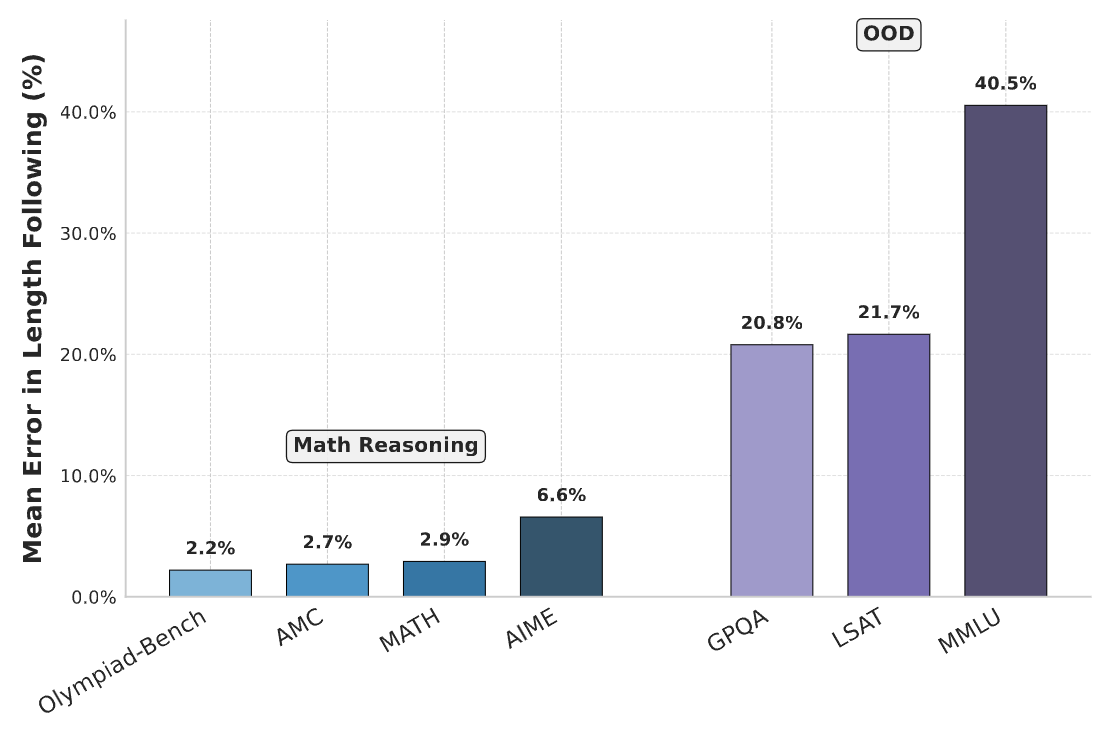 控制「推理」的長度
https://arxiv.org/abs/2503.04697
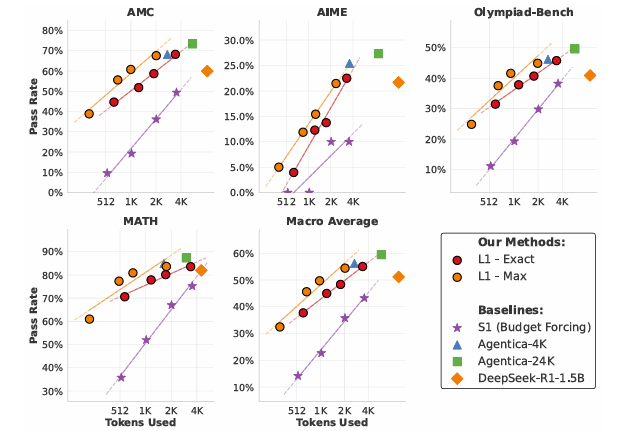 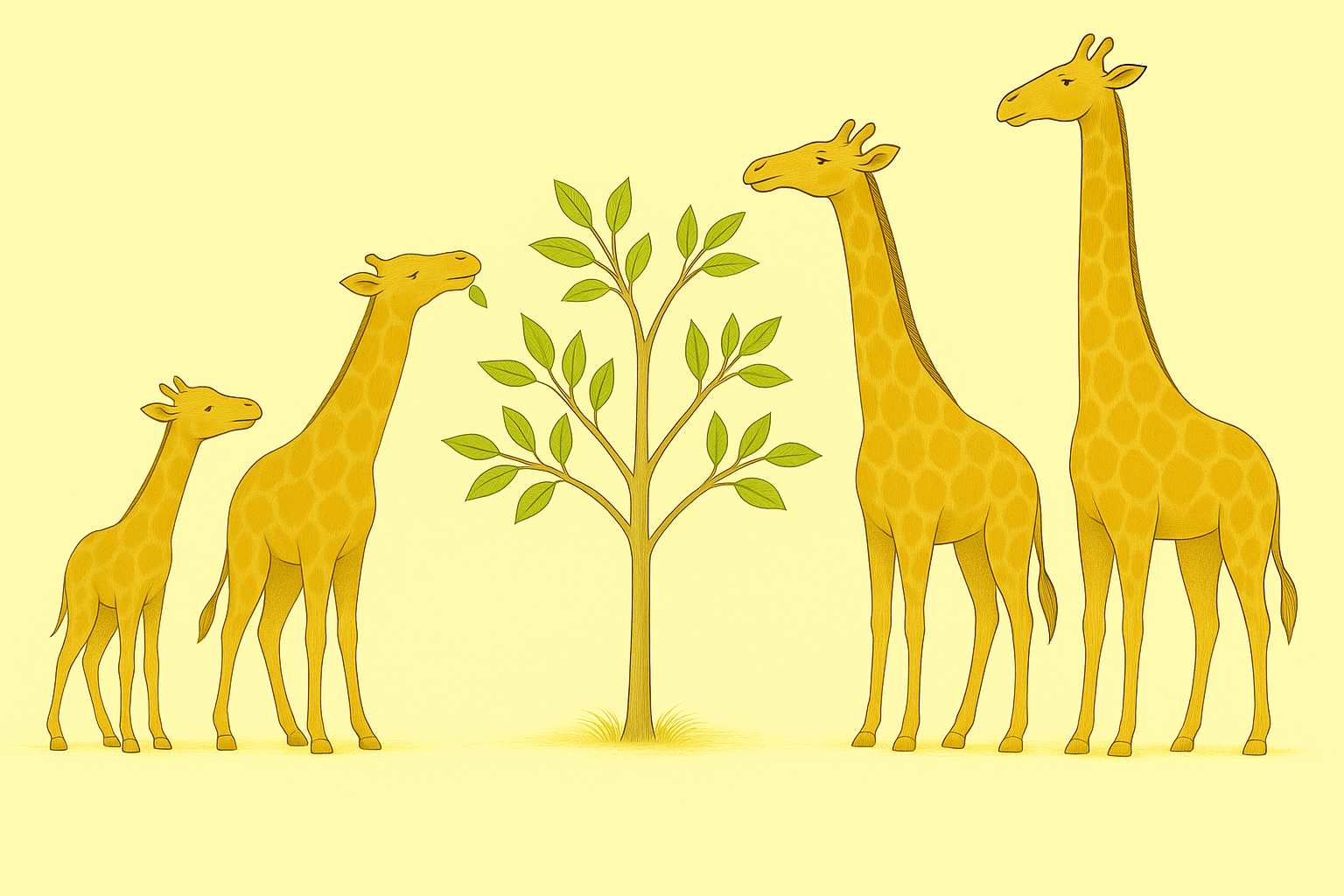 過猶不及
(本圖由 gpt-4o 生成，與實際演化過程無關)
[Speaker Notes: 長頸鹿
參考《神獸麒麟的真身：長頸鹿的脖子到底是怎麼演化的，為何說達爾文可能犯了錯？丨古獸06丨獸族時代》
https://youtu.be/kYgN3ibPutU?si=7XpzL0Gyyk1Ax_SX]